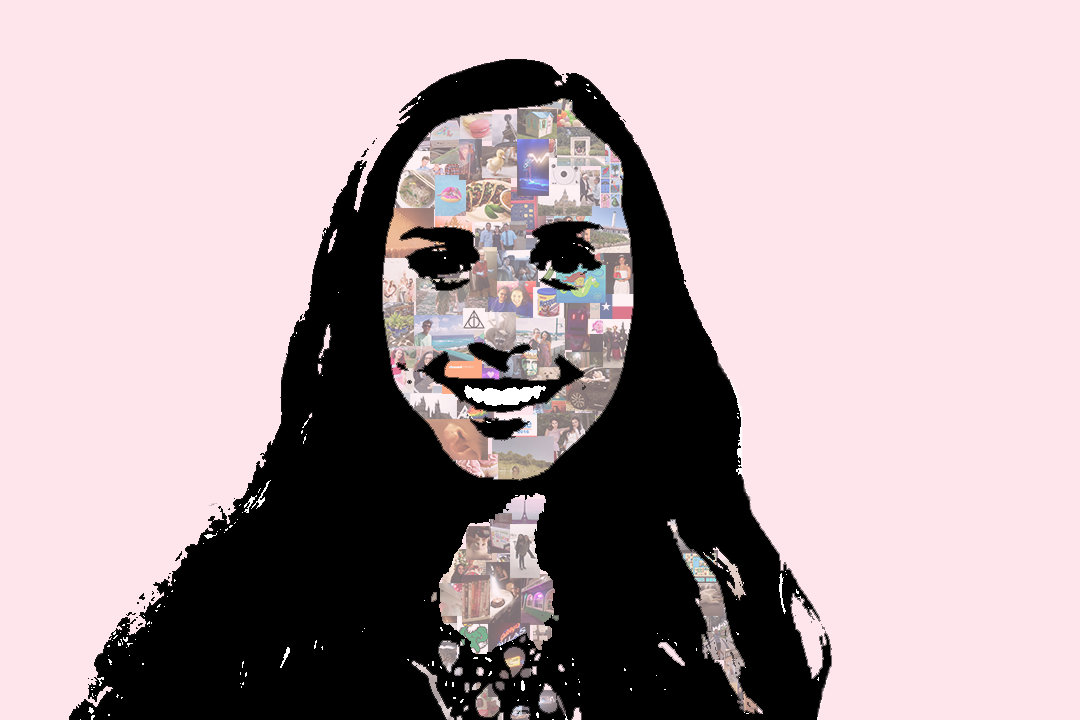 P O R T R A I T  C O L L A G E
Jacky Yutani
Intro
What is collage?
Is collage an art form?
What are some famous collages?
[Speaker Notes: - Collage is a method that has been used for centuries but has not always been regarded as ”real art”
How can we make ours meaningful?

Collage is an artwork made by combination]
Artists
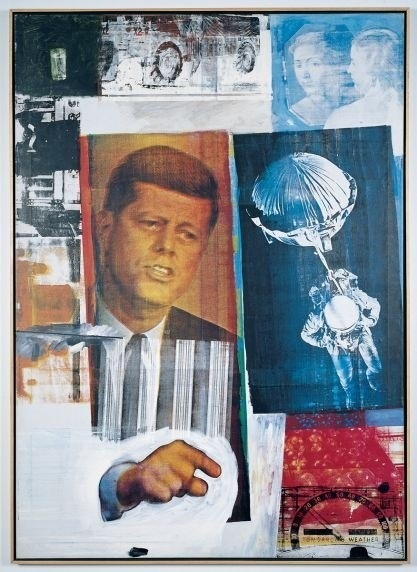 Royal Academy of Art
Tate gallery
Joseph Cornell
Robert Rauschenberg
The Project
Your past, present, and future
How do our past experiences shape who we are?
Who are we now?
[Speaker Notes: Enduring Idea: My past, my present, and my future
YOU or Someone you know:
How have our past experiences shaped us?
What makes up our identity now? 
What are your goals, hobbies, likes, and dislikes?
 
How can we capture the essense of a person from pictures?]
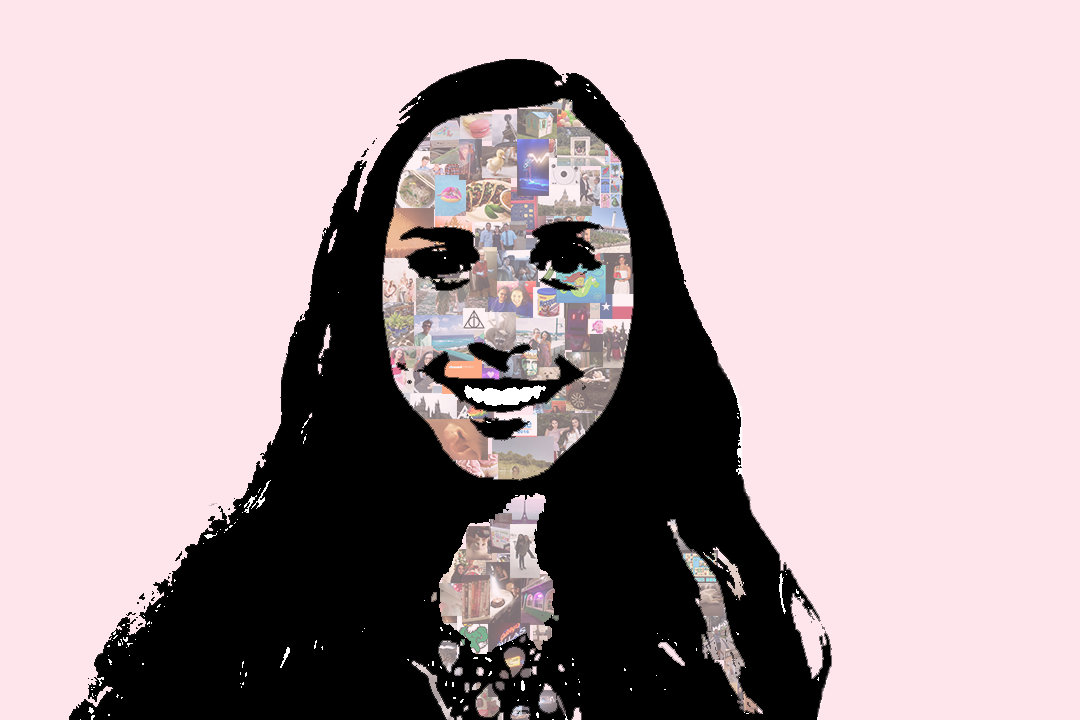